Blanked out copies of The Eduqas Anthology
Use this as a test of your knowledge
See how many quotes you can remember 
Re-test yourself 
See if you have improved 
Repeat till you get them all correct 
Then – see if you can remember the quotes without the blanked out version 
If you can – keep revising them 
You will then be onto a winner for the exam 

“May the quotes be with you!”
Sonnet 43 
How do I love thee? Let me count the ways.
 I love thee to the depth and breadth and height 
My soul can reach, when feeling out of sight 
For the ends of Being and ideal Grace. 
I love thee to the level of every day’s 
Most quiet need, by sun and candlelight. 
I love thee freely, as men strive for Right; 
I love thee purely, as they turn from Praise. 
I love thee with the passion put to use 
In my old griefs, and with my childhood’s faith. 
I love thee with a love I seemed to lose 
With my lost saints – I love thee with the breath, 
Smiles, tears, of all my life! – and, if God choose, 
I shall but love thee better after death.
Sonnet 43 
How do I love thee? Let me count the ways.
 I love thee to the depth and breadth and height 
My soul can reach, when feeling out of sight 
For the ends of Being and ideal Grace. 
I love thee to the level of every day’s 
Most quiet need, by sun and candlelight. 
I love thee freely, as men strive for Right; 
I love thee purely, as they turn from Praise. 
I love thee with the passion put to use 
In my old griefs, and with my childhood’s faith. 
I love thee with a love I seemed to lose 
With my lost saints – I love thee with the breath, 
Smiles, tears, of all my life! – and, if God choose, 
I shall but love thee better after death.
Write one to six in your books, and then fill in the gaps
Excerpt from The Prelude  
 And in the frosty season, when the sun 
Was set, and visible for many a mile 
The cottage windows through the twilight blaz’d, 
I heeded not the summons: – happy time 
It was, indeed, for all of us; to me 
It was a time of rapture: clear and loud 
The village clock toll’d six; I wheel’d about, 
Proud and exulting, like an untir’d horse, 
That cares not for his home. – All shod with steel, 
We hiss’d along the polish’d ice, in games 
Confederate, imitative of the chace 
And woodland pleasures, the resounding horn, 
The Pack loud bellowing, and the hunted hare. 
So through the darkness and the cold we flew, 
And not a voice was idle; with the din, 
Meanwhile, the precipices rang aloud, 
The leafless trees, and every icy crag 
Tinkled like iron, while the distant hills 
Into the tumult sent an alien sound 
Of melancholy, not unnoticed, while the stars, 
Eastward, were sparkling clear, and in the west 
The orange sky of evening died away.
Excerpt from The Prelude  
 And in the frosty season, when the sun 
Was set, and visible for many a mile 
The cottage windows through the twilight blaz’d, 
I heeded not the summons: – happy time 
It was, indeed, for all of us; to me 
It was a time of rapture: clear and loud 
The village clock toll’d six; I wheel’d about, 
Proud and exulting, like an untir’d horse, 
That cares not for his home. – All shod with steel, 
We hiss’d along the polish’d ice, in games 
Confederate, imitative of the chace 
And woodland pleasures, the resounding horn, 
The Pack loud bellowing, and the hunted hare. 
So through the darkness and the cold we flew, 
And not a voice was idle; with the din, 
Meanwhile, the precipices rang aloud, 
The leafless trees, and every icy crag 
Tinkled like iron, while the distant hills 
Into the tumult sent an alien sound 
Of melancholy, not unnoticed, while the stars, 
Eastward, were sparkling clear, and in the west 
The orange sky of evening died away.
Write one to eight in your books, and then fill in the gaps
She Walks in Beauty By Lord Byron 

She walks in beauty, like the night 
   Of cloudless climes and starry skies; 
And all that’s best of dark and bright 
   Meet in her aspect and her eyes; 
Thus mellowed to that tender light 
   Which heaven to gaudy day denies.
 
One shade the more, one ray the less, 
   Had half impaired the nameless grace 
Which waves in every raven tress, 
   Or softly lightens o’er her face; 
Where thoughts serenely sweet express, 
   How pure, how dear their dwelling-place.
 
And on that cheek, and o’er that brow, 
   So soft, so calm, yet eloquent, 
The smiles that win, the tints that glow, 
   But tell of days in goodness spent, 
A mind at peace with all below, 
   A heart whose love is innocent!
She Walks in Beauty By Lord Byron 

She walks in beauty, like the night 
   Of cloudless climes and starry skies; 
And all that’s best of dark and bright 
   Meet in her aspect and her eyes; 
Thus mellowed to that tender light 
   Which heaven to gaudy day denies.
 
One shade the more, one ray the less, 
   Had half impaired the nameless grace 
Which waves in every raven tress, 
   Or softly lightens o’er her face; 
Where thoughts serenely sweet express, 
   How pure, how dear their dwelling-place.
 
And on that cheek, and o’er that brow, 
   So soft, so calm, yet eloquent, 
The smiles that win, the tints that glow, 
   But tell of days in goodness spent, 
A mind at peace with all below, 
   A heart whose love is innocent!
Write one to seven in your books, and then fill in the gaps
Hawk Roosting by Ted Hughes
I sit in the top of the wood, my eyes closed.Inaction, no falsifying dreamBetween my hooked head and hooked feet:Or in sleep rehearse perfect kills and eat.The convenience of the high trees!The air's buoyancy and the sun's rayAre of advantage to me;And the earth's face upward for my inspection.My feet are locked upon the rough bark.It took the whole of CreationTo produce my foot, my each feather:Now I hold Creation in my footOr fly up, and revolve it all slowly -I kill where I please because it is all mine.There is no sophistry in my body:My manners are tearing off heads -The allotment of death.For the one path of my flight is directThrough the bones of the living.No arguments assert my right:The sun is behind me.Nothing has changed since I began.My eye has permitted no change.I am going to keep things like this.
Hawk Roosting by Ted Hughes
I sit in the top of the wood, my eyes closed.Inaction, no falsifying dreamBetween my hooked head and hooked feet:Or in sleep rehearse perfect kills and eat.The convenience of the high trees!The air's buoyancy and the sun's rayAre of advantage to me;And the earth's face upward for my inspection.My feet are locked upon the rough bark.It took the whole of CreationTo produce my foot, my each feather:Now I hold Creation in my footOr fly up, and revolve it all slowly -I kill where I please because it is all mine.There is no sophistry in my body:My manners are tearing off heads -The allotment of death.For the one path of my flight is directThrough the bones of the living.No arguments assert my right:The sun is behind me.Nothing has changed since I began.My eye has permitted no change.I am going to keep things like this.
Write one to eight in your books, and then fill in the gaps
Valentine by Carol Ann Duffy

Not a red rose or a satin heart.

I give you an onion.
It is a moon wrapped in brown paper.
It promises light
like the careful undressing of love.

Here. 
It will blind you with tears 
like a lover.
It will make your reflection
a wobbling photo of grief.

I am trying to be truthful.

Not a cute card or a kissogram.

I give you an onion.
Its fierce kiss will stay on your lips,
possessive and faithful
as we are,
for as long as we are.
Take it.
Its platinum loops shrink to a wedding-ring,
if you like.

Lethal.
Its scent will cling to your fingers,
cling to your knife.
Valentine by Carol Ann Duffy

Not a red rose or a satin heart.

I give you an onion.
It is a moon wrapped in brown paper.
It promises light
like the careful undressing of love.

Here. 
It will blind you with tears 
like a lover.
It will make your reflection
a wobbling photo of grief.

I am trying to be truthful.

Not a cute card or a kissogram.

I give you an onion.
Its fierce kiss will stay on your lips,
possessive and faithful
as we are,
for as long as we are.

Take it.
Its platinum loops shrink to a wedding-ring,
if you like.

Lethal.
Its scent will cling to your fingers,
cling to your knife.
Write one to eight in your books, and then fill in the gaps
Death of a Naturalist by Seamus Heaney 

All year the flax-dam festered in the heartOf the townland; green and heavy headedFlax had rotted there, weighted down by huge sods.Daily it sweltered in the punishing sun.Bubbles gargled delicately, bluebottlesWove a strong gauze of sound around the smell.There were dragon-flies, spotted butterflies,But best of all was the warm thick slobberOf frogspawn that grew like clotted waterIn the shade of the banks. Here, every springI would fill jampotfuls of the jelliedSpecks to range on window-sills at home,On shelves at school, and wait and watch untilThe fattening dots burst into nimble-Swimming tadpoles. Miss Walls would tell us howThe daddy frog was called a bullfrogAnd how he croaked and how the mammy frogLaid hundreds of little eggs and this wasFrogspawn. You could tell the weather by frogs tooFor they were yellow in the sun and brown in rain.
Then one hot day when fields were rankWith cowdung in the grass the angry frogsInvaded the flax-dam; I ducked through hedgesTo a coarse croaking that I had not heardBefore. The air was thick with a bass chorus.Right down the dam gross-bellied frogs were cockedOn sods; their loose necks pulsed like sails. Some hopped:The slap and plop were obscene threats. Some satPoised like mud grenades, their blunt heads farting.I sickened, turned, and ran. The great slime kingsWere gathered there for vengeance and I knewThat if I dipped my hand the spawn would clutch it.
Write one to ten in your books, and then fill in the gaps
Death of a Naturalist by Seamus Heaney 

All year the flax-dam festered in the heartOf the townland; green and heavy headedFlax had rotted there, weighted down by huge sods.Daily it sweltered in the punishing sun.Bubbles gargled delicately, bluebottlesWove a strong gauze of sound around the smell.There were dragon-flies, spotted butterflies,But best of all was the warm thick slobberOf frogspawn that grew like clotted waterIn the shade of the banks. Here, every springI would fill jampotfuls of the jelliedSpecks to range on window-sills at home,On shelves at school, and wait and watch untilThe fattening dots burst into nimble-Swimming tadpoles. Miss Walls would tell us howThe daddy frog was called a bullfrogAnd how he croaked and how the mammy frogLaid hundreds of little eggs and this wasFrogspawn. You could tell the weather by frogs tooFor they were yellow in the sun and brown in rain.
Then one hot day when fields were rankWith cowdung in the grass the angry frogsInvaded the flax-dam; I ducked through hedgesTo a coarse croaking that I had not heardBefore. The air was thick with a bass chorus.Right down the dam gross-bellied frogs were cockedOn sods; their loose necks pulsed like sails. Some hopped:The slap and plop were obscene threats. Some satPoised like mud grenades, their blunt heads farting.I sickened, turned, and ran. The great slime kingsWere gathered there for vengeance and I knewThat if I dipped my hand the spawn would clutch it.
To Autumn by John Keats 
Season of mists and mellow fruitfulness,    Close bosom-friend of the maturing sun; Conspiring with him how to load and bless    With fruit the vines that round the thatch-eves run; To bend with apples the moss'd cottage-trees,    And fill all fruit with ripeness to the core;       To swell the gourd, and plump the hazel shells    With a sweet kernel; to set budding more, And still more, later flowers for the bees, Until they think warm days will never cease,       For summer has o'er-brimm'd their clammy cells. 
Who hath not seen thee oft amid thy store?    Sometimes whoever seeks abroad may find Thee sitting careless on a granary floor,    Thy hair soft-lifted by the winnowing wind; Or on a half-reap'd furrow sound asleep,    Drows'd with the fume of poppies, while thy hook       Spares the next swath and all its twined flowers: And sometimes like a gleaner thou dost keep    Steady thy laden head across a brook;    Or by a cyder-press, with patient look,       Thou watchest the last oozings hours by hours.
Where are the songs of spring? Ay, Where are they?    Think not of them, thou hast thy music too,— While barred clouds bloom the soft-dying day,    And touch the stubble-plains with rosy hue; Then in a wailful choir the small gnats mourn    Among the river sallows, borne aloft       Or sinking as the light wind lives or dies; And full-grown lambs loud bleat from hilly bourn;    Hedge-crickets sing; and now with treble soft    The red-breast whistles from a garden-croft;       And gathering swallows twitter in the skies.
Write one to eleven in your books, and then fill in the gaps
To Autumn by John Keats 
Season of mists and mellow fruitfulness,    Close bosom-friend of the maturing sun; Conspiring with him how to load and bless    With fruit the vines that round the thatch-eves run; To bend with apples the moss'd cottage-trees,    And fill all fruit with ripeness to the core;       To swell the gourd, and plump the hazel shells    With a sweet kernel; to set budding more, And still more, later flowers for the bees, Until they think warm days will never cease,       For summer has o'er-brimm'd their clammy cells. 
Who hath not seen thee oft amid thy store?    Sometimes whoever seeks abroad may find Thee sitting careless on a granary floor,    Thy hair soft-lifted by the winnowing wind; Or on a half-reap'd furrow sound asleep,    Drows'd with the fume of poppies, while thy hook       Spares the next swath and all its twined flowers: And sometimes like a gleaner thou dost keep    Steady thy laden head across a brook;    Or by a cyder-press, with patient look,       Thou watchest the last oozings hours by hours.
Where are the songs of spring? Ay, Where are they?    Think not of them, thou hast thy music too,— While barred clouds bloom the soft-dying day,    And touch the stubble-plains with rosy hue; Then in a wailful choir the small gnats mourn    Among the river sallows, borne aloft       Or sinking as the light wind lives or dies; And full-grown lambs loud bleat from hilly bourn;    Hedge-crickets sing; and now with treble soft    The red-breast whistles from a garden-croft;       And gathering swallows twitter in the skies.
LONDON
I wander thro' each charter'd street, 
Near where the charter'd Thames does flow. 
And mark in every face I meet 
Marks of weakness, marks of woe. 

In every cry of every Man, 
In every Infants cry of fear, 
In every voice: in every ban, 
The mind-forg'd manacles I hear 

How the Chimney-sweepers cry 
Every blackning Church appalls, 
And the hapless Soldiers sigh 
Runs in blood down Palace walls 

But most thro' midnight streets I hear 
How the youthful Harlots curse 
Blasts the new-born Infants tear 
And blights with plagues the Marriage hearse
LONDON
I wander thro' each charter'd street, 
Near where the charter'd Thames does flow. 
And mark in every face I meet 
Marks of weakness, marks of woe. 

In every cry of every Man, 
In every Infants cry of fear, 
In every voice: in every ban, 
The mind-forg'd manacles I hear 

How the Chimney-sweepers cry 
Every blackning Church appalls, 
And the hapless Soldiers sigh 
Runs in blood down Palace walls 

But most thro' midnight streets I hear 
How the youthful Harlots curse 
Blasts the new-born Infants tear 
And blights with plagues the Marriage hearse
Write one to seven in your books, and then fill in the gaps
A Wife in LondonI--The Tragedy
She sits in the tawny vapourThat the City lanes have uprolled,Behind whose webby fold on foldLike a waning taperThe street-lamp glimmers cold.A messenger's knock cracks smartly,Flashed news is in her handOf meaning it dazes to understandThough shaped so shortly:He--has fallen--in the far South Land . . .
II--The Irony'Tis the morrow; the fog hangs thicker,The postman nears and goes:A letter is brought whose lines discloseBy the firelight flickerHis hand, whom the worm now knows:
Fresh--firm--penned in highest feather -Page-full of his hoped return,And of home-planned jaunts by brake and burnIn the summer weather,And of new love that they would learn.
A Wife in LondonI--The Tragedy
She sits in the tawny vapourThat the City lanes have uprolled,Behind whose webby fold on foldLike a waning taperThe street-lamp glimmers cold.A messenger's knock cracks smartly,Flashed news is in her handOf meaning it dazes to understandThough shaped so shortly:He--has fallen--in the far South Land . . .
II--The Irony'Tis the morrow; the fog hangs thicker,The postman nears and goes:A letter is brought whose lines discloseBy the firelight flickerHis hand, whom the worm now knows:
Fresh--firm--penned in highest feather -Page-full of his hoped return,And of home-planned jaunts by brake and burnIn the summer weather,And of new love that they would learn.
Write one to eight in your books, and then fill in the gaps
The Manhunt
After the first phase, 
after passionate nights and intimate days,
 
only then would he let me trace 
the frozen river which ran through his face,
 
only then would he let me explore 
the blown hinge of his lower jaw,
 
and handle and hold 
the damaged, porcelain collar-bone,
 
and mind and attend 
the fractured rudder of shoulder-blade,
 
and finger and thumb 
the parachute silk of his punctured lung.
 
Only then could I bind 
the struts and climb the rungs of his broken ribs,
 
and feel the hurt of his grazed heart.
Skirting along, only then could I picture the scan,
 
the foetus of metal beneath his chest 
where the bullet had finally come to rest.

Then I widened the search, 
traced the scarring back to its source
 
to a sweating, unexploded mine 
buried deep in his mind, around which
 
every nerve in his body had tightened and closed.
Then, and only then, did I come close.
The Manhunt
After the first phase, 
after passionate nights and intimate days,
 
only then would he let me trace 
the frozen river which ran through his face,
 
only then would he let me explore 
the blown hinge of his lower jaw,
 
and handle and hold 
the damaged, porcelain collar-bone,
 
and mind and attend 
the fractured rudder of shoulder-blade,
 
and finger and thumb 
the parachute silk of his punctured lung.
 
Only then could I bind 
the struts and climb the rungs of his broken ribs,
 
and feel the hurt of his grazed heart.
Skirting along, only then could I picture the scan,
 
the foetus of metal beneath his chest 
where the bullet had finally come to rest.
Then I widened the search, 
traced the scarring back to its source
 
to a sweating, unexploded mine 
buried deep in his mind, around which
 
every nerve in his body had tightened and closed.
Then, and only then, did I come close.
Write one to nine in your books, and then fill in the gaps
Write one to six in your books, and then fill in the gaps
The Soldier 
If I should die, think only this of me: 
That there’s some corner of a foreign field 
That is for ever England. There shall be 
In that rich earth a richer dust concealed; 
A dust whom England bore, shaped, made aware, 
Gave, once, her flowers to love, her ways to roam, 
A body of England’s, breathing English air, 
Washed by the rivers, blest by suns of home.

And think, this heart, all evil shed away,   
A pulse in the eternal mind, no less 
Gives somewhere back the thoughts by England given; 
Her sights and sounds; dreams happy as her day;   
And laughter, learnt of friends; and gentleness, 
In hearts at peace, under an English heaven.
The Soldier 
If I should die, think only this of me: 
That there’s some corner of a foreign field 
That is for ever England. There shall be 
In that rich earth a richer dust concealed; 
A dust whom England bore, shaped, made aware, 
Gave, once, her flowers to love, her ways to roam, 
A body of England’s, breathing English air, 
Washed by the rivers, blest by suns of home.

And think, this heart, all evil shed away,   
A pulse in the eternal mind, no less 
Gives somewhere back the thoughts by England given; 
Her sights and sounds; dreams happy as her day;   
And laughter, learnt of friends; and gentleness, 
In hearts at peace, under an English heaven.
Living Space 

There are just not enough 
straight lines. That 
is the problem. 
Nothing is flat 
or parallel. Beams 
balance crookedly on supports 
thrust off the vertical. 
Nails clutch at open seams. 
The whole structure leans dangerously 
towards the miraculous.

Into this rough frame, 
someone has squeezed 
a living space

and even dared to place 
these eggs in a wire basket, 
fragile curves of white 
hung out over the dark edge 
of a slanted universe, 
gathering the light
 into themselves, 
as if they were 
the bright, thin walls of faith.
Living Space 

There are just not enough 
straight lines. That 
is the problem. 
Nothing is flat 
or parallel. Beams 
balance crookedly on supports 
thrust off the vertical. 
Nails clutch at open seams. 
The whole structure leans dangerously 
towards the miraculous.

Into this rough frame, 
someone has squeezed 
a living space

and even dared to place 
these eggs in a wire basket, 
fragile curves of white 
hung out over the dark edge 
of a slanted universe, 
gathering the light
 into themselves, 
as if they were 
the bright, thin walls of faith.
Write one to seven in your books, and then fill in the gaps
As Imperceptibly as Grief 

As imperceptibly as Grief 
The Summer lapsed away — 
Too imperceptible at last 
To seem like Perfidy — 
A Quietness distilled 
As Twilight long begun, 
Or Nature spending with herself 
Sequestered Afternoon — 
The Dusk drew earlier in — 
The Morning foreign shone — 
A courteous, yet harrowing Grace, 
As Guest, that would be gone — 
And thus, without a Wing 
Or service of a Keel 
Our Summer made her light escape
Into the Beautiful.
As Imperceptibly as Grief 

As imperceptibly as Grief 
The Summer lapsed away — 
Too imperceptible at last 
To seem like Perfidy — 
A Quietness distilled 
As Twilight long begun, 
Or Nature spending with herself 
Sequestered Afternoon — 
The Dusk drew earlier in — 
The Morning foreign shone — 
A courteous, yet harrowing Grace, 
As Guest, that would be gone — 
And thus, without a Wing 
Or service of a Keel 
Our Summer made her light escape
Into the Beautiful.
Write one to five in your books, and then fill in the gaps
Cozy Apologia
I could pick anything and think of you— This lamp, the wind-still rain, the glossy blue My pen exudes, drying matte, upon the page. I could choose any hero, any cause or age And, sure as shooting arrows to the heart, Astride a dappled mare, legs braced as far apart As standing in silver stirrups will allow— There you'll be, with furrowed brow And chain mail glinting, to set me free: One eye smiling, the other firm upon the enemy.

This post-postmodern age is all business: compact disks And faxes, a do-it-now-and-take-no-risks Event. Today a hurricane is nudging up the coast, Oddly male: Big Bad Floyd, who brings a host Of daydreams: awkward reminiscences Of teenage crushes on worthless boys Whose only talent was to kiss you senseless. They all had sissy names—Marcel, Percy, Dewey; Were thin as licorice and as chewy, Sweet with a dark and hollow center. Floyd's Cussing up a storm. You're bunkered in your Aerie, I'm perched in mine (Twin desks, computers, hardwood floors): We're content, but fall short of the Divine. Still, it's embarrassing, this happiness— Who's satisfied simply with what's good for us, When has the ordinary ever been news? And yet, because nothing else will do To keep me from melancholy (call it blues), I fill this stolen time with you.
Cozy Apologia
I could pick anything and think of you— This lamp, the wind-still rain, the glossy blue My pen exudes, drying matte, upon the page. I could choose any hero, any cause or age And, sure as shooting arrows to the heart, Astride a dappled mare, legs braced as far apart As standing in silver stirrups will allow— There you'll be, with furrowed brow And chain mail glinting, to set me free: One eye smiling, the other firm upon the enemy.

This post-postmodern age is all business: compact disks And faxes, a do-it-now-and-take-no-risks Event. Today a hurricane is nudging up the coast, Oddly male: Big Bad Floyd, who brings a host Of daydreams: awkward reminiscences Of teenage crushes on worthless boys Whose only talent was to kiss you senseless. They all had sissy names—Marcel, Percy, Dewey; Were thin as licorice and as chewy, Sweet with a dark and hollow center. Floyd's Cussing up a storm. You're bunkered in your Aerie, I'm perched in mine (Twin desks, computers, hardwood floors): We're content, but fall short of the Divine. Still, it's embarrassing, this happiness— Who's satisfied simply with what's good for us, When has the ordinary ever been news? And yet, because nothing else will do To keep me from melancholy (call it blues), I fill this stolen time with you.
Write one to nine in your books, and then fill in the gaps
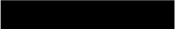 Afternoons

Summer is fading:The leaves fall in ones and twosFrom trees borderingThe new recreation ground.In the hollows of afternoonsYoung mothers assembleAt swing and sandpitSetting free their children.Behind them, at intervals,Stand husbands in skilled trades,An estateful of washing,And the albums, letteredOur Wedding, lyingNear the television:Before them, the windIs ruining their courting-placesThat are still courting-places(But the lovers are all in school),And their children, so intent onFinding more unripe acrons,Expect to be taken home.Their beauty has thickened.Something is pushing themTo the side of their own lives.
Afternoons

Summer is fading:The leaves fall in ones and twosFrom trees borderingThe new recreation ground.In the hollows of afternoonsYoung mothers assembleAt swing and sandpitSetting free their children.Behind them, at intervals,Stand husbands in skilled trades,An estateful of washing,And the albums, letteredOur Wedding, lyingNear the television:Before them, the windIs ruining their courting-placesThat are still courting-places(But the lovers are all in school),And their children, so intent onFinding more unripe acrons,Expect to be taken home.Their beauty has thickened.Something is pushing themTo the side of their own lives.
Write one to seven in your books, and then fill in the gaps
Dulce et Decorum Est
Bent double, like old beggars under sacks,
Knock-kneed, coughing like hags, we cursed through sludge,
Till on the haunting flares we turned our backs
And towards our distant rest began to trudge.
Men marched asleep. Many had lost their boots
But limped on, blood-shod. All went lame; all blind;
Drunk with fatigue; deaf even to the hoots
Of tired, outstripped Five-Nines that dropped behind.

Gas! Gas! Quick, boys!—An ecstasy of fumbling,
Fitting the clumsy helmets just in time;
But someone still was yelling out and stumbling
And flound’ring like a man in fire or lime...
Dim, through the misty panes and thick green light,
As under a green sea, I saw him drowning.

In all my dreams, before my helpless sight,
He plunges at me, guttering, choking, drowning.

If in some smothering dreams you too could pace
Behind the wagon that we flung him in,
And watch the white eyes writhing in his face,
His hanging face, like a devil’s sick of sin;
If you could hear, at every jolt, the blood
Come gargling from the froth-corrupted lungs,
Obscene as cancer, bitter as the cud
Of vile, incurable sores on innocent tongues,—
My friend, you would not tell with such high zest
To children ardent for some desperate glory,
The old Lie: Dulce et decorum est
Pro patria mori.
Dulce et Decorum Est
Bent double, like old beggars under sacks,
Knock-kneed, coughing like hags, we cursed through sludge,
Till on the haunting flares we turned our backs
And towards our distant rest began to trudge.
Men marched asleep. Many had lost their boots
But limped on, blood-shod. All went lame; all blind;
Drunk with fatigue; deaf even to the hoots
Of tired, outstripped Five-Nines that dropped behind.

Gas! Gas! Quick, boys!—An ecstasy of fumbling,
Fitting the clumsy helmets just in time;
But someone still was yelling out and stumbling
And flound’ring like a man in fire or lime...
Dim, through the misty panes and thick green light,
As under a green sea, I saw him drowning.

In all my dreams, before my helpless sight,
He plunges at me, guttering, choking, drowning.

If in some smothering dreams you too could pace
Behind the wagon that we flung him in,
And watch the white eyes writhing in his face,
His hanging face, like a devil’s sick of sin;
If you could hear, at every jolt, the blood
Come gargling from the froth-corrupted lungs,
Obscene as cancer, bitter as the cud
Of vile, incurable sores on innocent tongues,—
My friend, you would not tell with such high zest
To children ardent for some desperate glory,
The old Lie: Dulce et decorum est
Pro patria mori.
Write one to 
ten in your books, and then fill in the gaps
Ozymandias

I met a traveller from an antique landWho said: `Two vast and trunkless legs of stoneStand in the desert. Near them, on the sand,Half sunk, a shattered visage lies, whose frown,And wrinkled lip, and sneer of cold command,Tell that its sculptor well those passions readWhich yet survive, stamped on these lifeless things,The hand that mocked them and the heart that fed.And on the pedestal these words appear --"My name is Ozymandias, king of kings:Look on my works, ye Mighty, and despair!"Nothing beside remains. Round the decayOf that colossal wreck, boundless and bareThe lone and level sands stretch far away.'
Write one to six in your books, and then fill in the gaps
Ozymandias

I met a traveller from an antique landWho said: `Two vast and trunkless legs of stoneStand in the desert. Near them, on the sand,Half sunk, a shattered visage lies, whose frown,And wrinkled lip, and sneer of cold command,Tell that its sculptor well those passions readWhich yet survive, stamped on these lifeless things,The hand that mocked them and the heart that fed.And on the pedestal these words appear --"My name is Ozymandias, king of kings:Look on my works, ye Mighty, and despair!"Nothing beside remains. Round the decayOf that colossal wreck, boundless and bareThe lone and level sands stretch far away.'
Mametz Wood 
For years afterwards the farmers found them –the wasted young, turning up under their plough bladesas they tended the land back into itself.

A chit of bone, the china plate of a shoulder blade,the relic of a finger, the blownand broken bird’s egg of a skull,

all mimicked now in flint, breaking blue in whiteacross this field where they were told to walk, not run,towards the wood and its nesting machine guns.

And even now the earth stands sentinel,reaching back into itself for reminders of what happenedlike a wound working a foreign body to the surface of the skin.

This morning, twenty men buried in one long grave,a broken mosaic of bone linked arm in arm,their skeletons paused mid dance-macabre

in boots that outlasted them,their socketed heads tilted back at an angleand their jaws, those that have them, dropped open.

As if the notes they had sunghave only now, with this unearthing,slipped from their absent tongues.
Mametz Wood 
For years afterwards the farmers found them –the wasted young, turning up under their plough bladesas they tended the land back into itself.

A chit of bone, the china plate of a shoulder blade,the relic of a finger, the blownand broken bird’s egg of a skull,

all mimicked now in flint, breaking blue in whiteacross this field where they were told to walk, not run,towards the wood and its nesting machine guns.

And even now the earth stands sentinel,reaching back into itself for reminders of what happenedlike a wound working a foreign body to the surface of the skin.

This morning, twenty men buried in one long grave,a broken mosaic of bone linked arm in arm,their skeletons paused mid dance-macabre

in boots that outlasted them,their socketed heads tilted back at an angleand their jaws, those that have them, dropped open.

As if the notes they had sunghave only now, with this unearthing,slipped from their absent tongues.
Write one to eight in your books, and then fill in the gaps